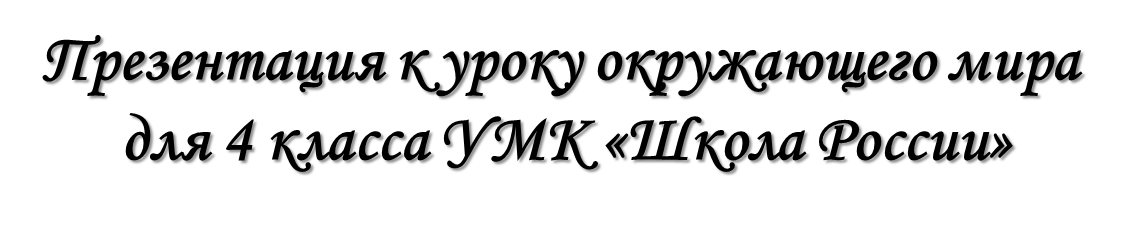 и
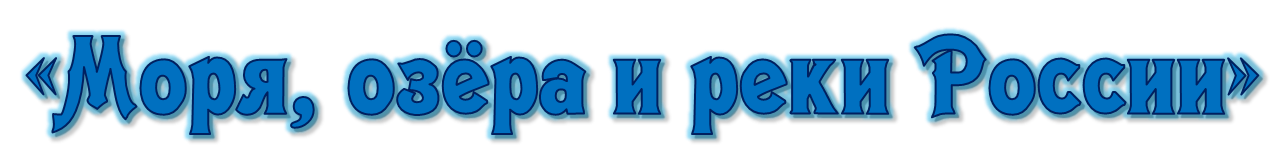 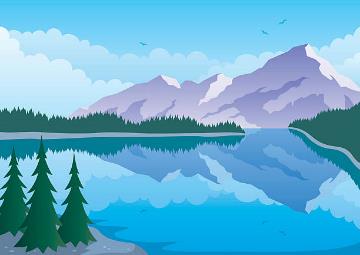 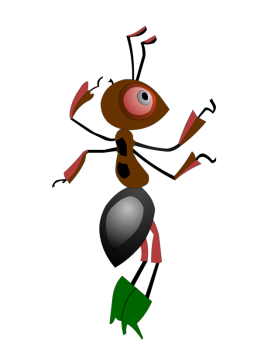 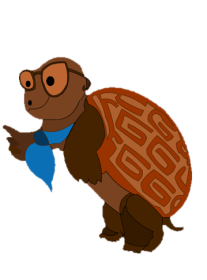 Клик мышкой 
на вопрос
Какие океаны омывают материк Евразия?
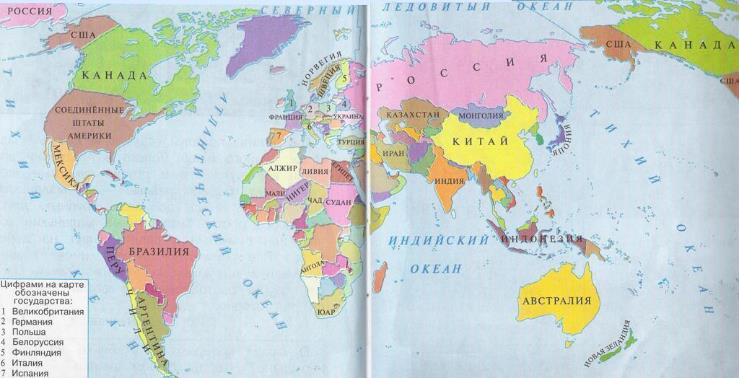 Евразию омывают 4 океана.
Берега России
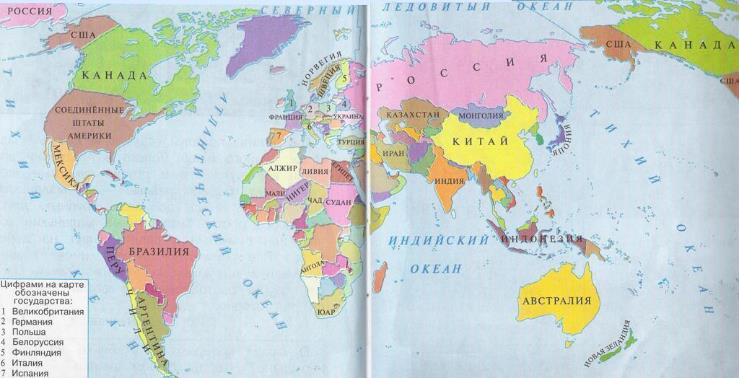 Омывают моря только трёх океанов: Северного Ледовитого, Тихого, Атлантического.
Моря Северного Ледовитого океана
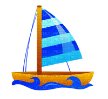 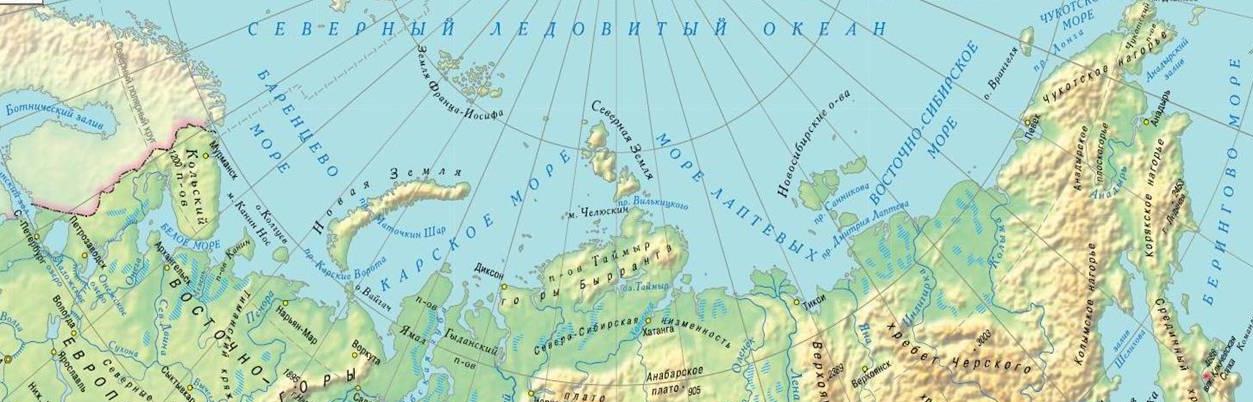 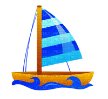 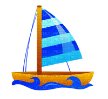 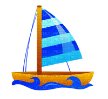 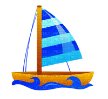 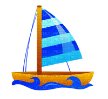 Баренцево море
Белое море
Карское море
Восточно-Сибирское море
море Лаптевых
Чукотское море
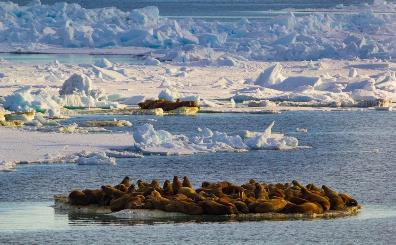 Климат морей Северного Ледовитого океана очень суровый.
Не замерзает только часть Баренцева моря. Остальные моря
 на 8-10 месяцев скованны льдами толщиной до 3-4 метров.
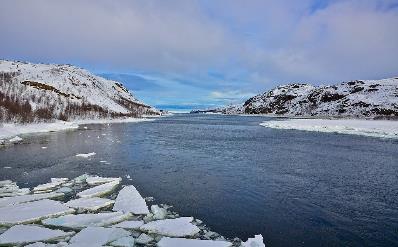 Моря Атлантического океана
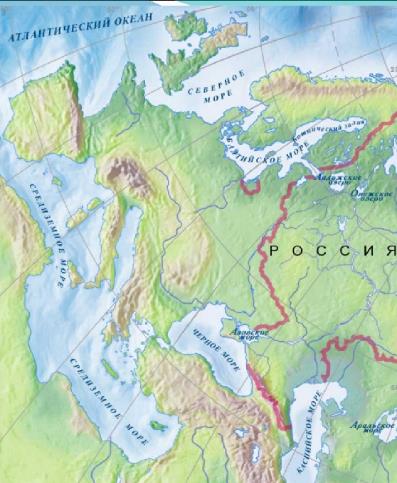 Балтийское море
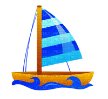 Чёрное море
Азовское море
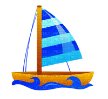 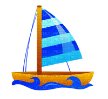 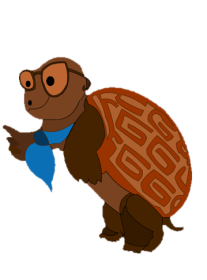 Балтийское, 
Чёрное  и Азовское 
моря – это моря 
Атлантического океана. 
Они особенно глубоко вдаются в сушу.
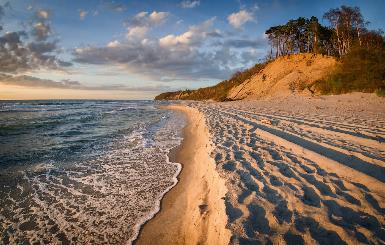 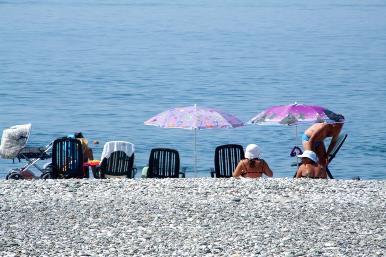 О Балтийском море 
не скажешь, что оно тёплое, но в нём купаются. А Чёрное и Азовское моря – тёплые. 
Это места отдыха.
Моря Тихого океана
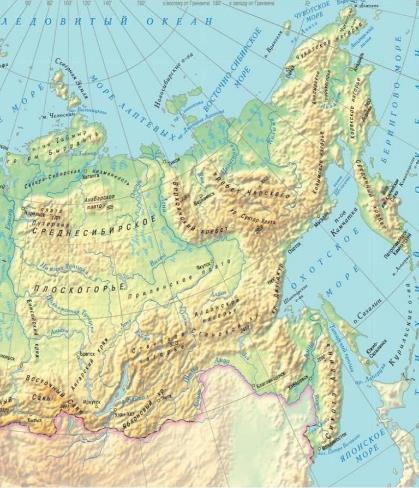 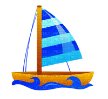 Берингово море
Охотское море
Японское море
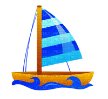 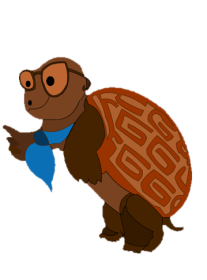 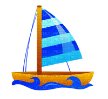 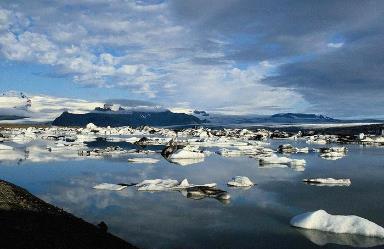 Природа Берингова и Охотского морей – сурова. Моря замерзают, а летом температура воды не выше +12°. 
Не замерзает только самое южное – Японское море. Здесь часты тайфуны и сильные штормы. В Охотском море – самые высокие в России приливы.
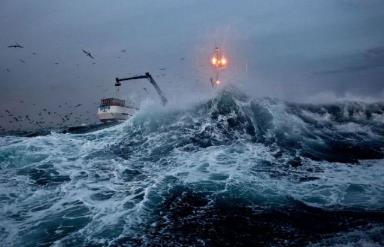 Работа по учебнику.
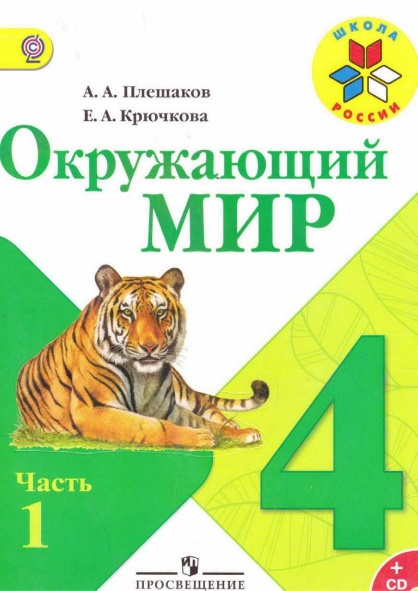 1.Откройте учебник на стр.44 (последний абзац) -45.
2.Прочитайте текст «Озёра». Что вы запомнили, про озёра России?
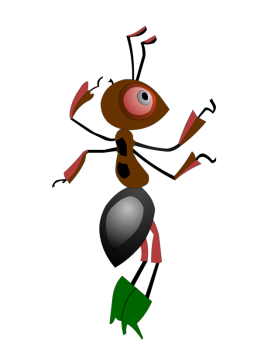 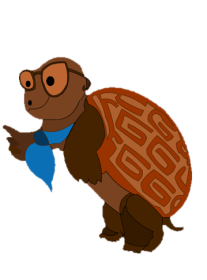 «Голубые глаза Земли»
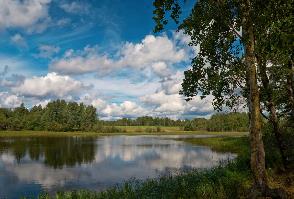 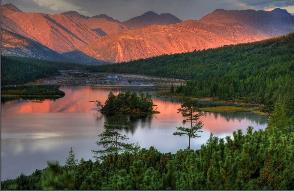 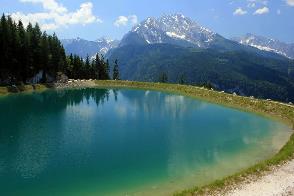 На территории России — свыше двух миллионов озёр. За особую красоту их иногда называют «голубыми глазами Земли».
Каспийское море
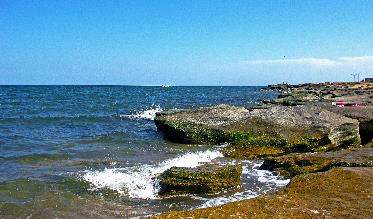 Самое большое 
	озеро в мире – Каспийское море.
 Из-за огромных размеров его называют озером-морем или просто морем.
 Вода в нём солёная. 
В Каспийское море впадает 130 рек.
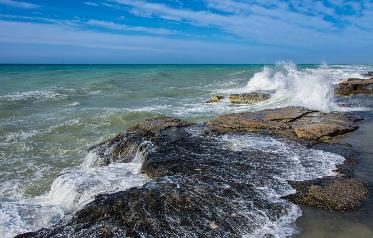 Озеро Байкал
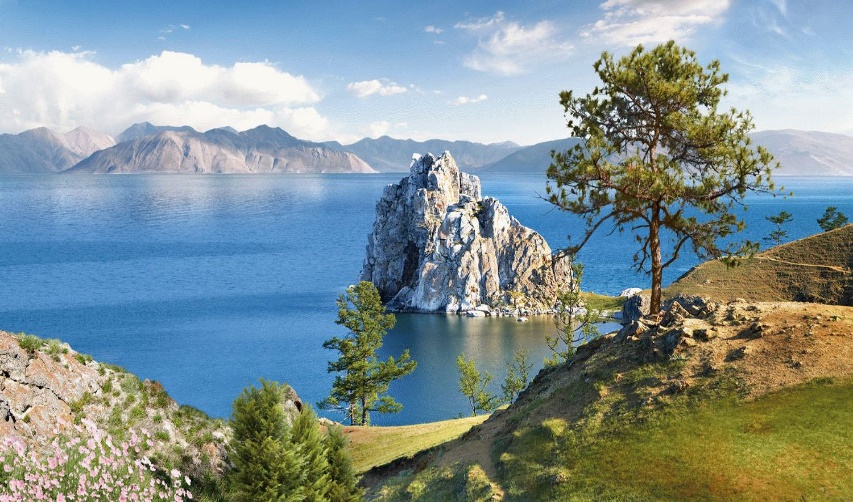 Самое глубокое озеро
 в мире – озеро Байкал. 
Вода в Байкале холодная. Температура даже летом не превышает +8…+9 °. Вода в озере настолько прозрачна, что отдельные камни и различные предметы бывают видны на глубине 40 м.
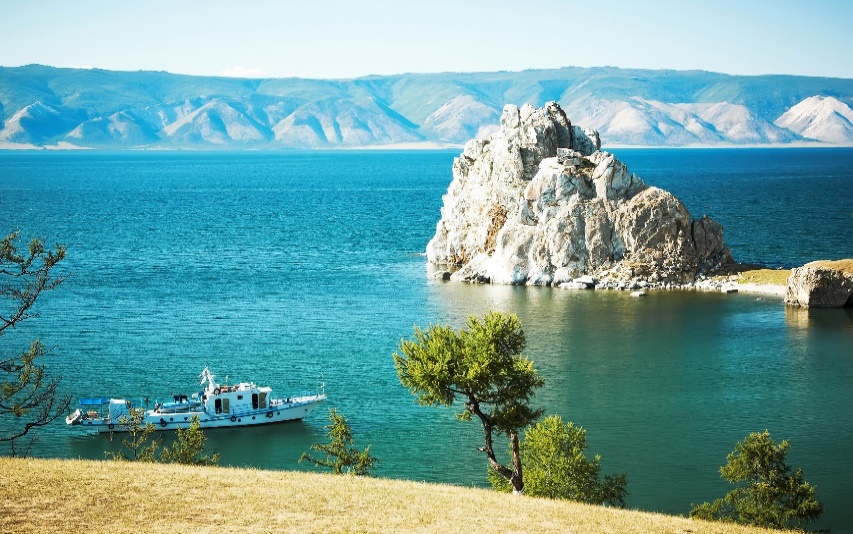 Ладожское и Онежское озёра
Крупнейшие озёра Европы – Ладожское и Онежское.
В Ладожском озере берёт своё начало река Нева, на которой стоит Санкт-Петербург. Эти два озера связаны между собой: из Онежского озера вытекает река Свирь, которая впадает в Ладожское озеро. Это озёра с пресной водой.
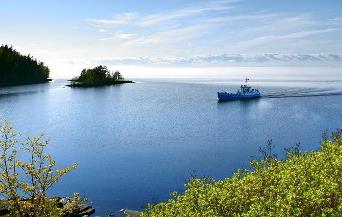 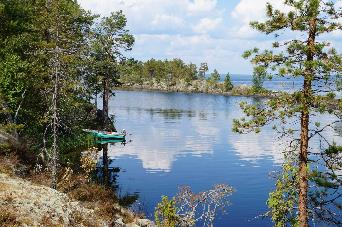 Озёра России на карте
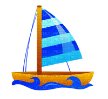 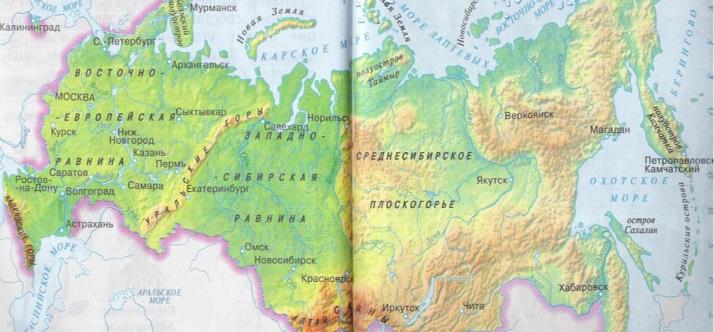 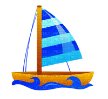 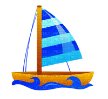 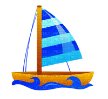 Каспийское море
Ладожское озеро
Озеро Байкал
Онежское озеро
Реки Восточно-европейской равнины
Волга
Самая крупная 
река равнины
Дон
Ока
Северная Двина
Печора
Кама
Реки Западно-Сибирской равнины
Обь
Енисей
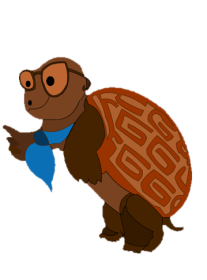 Реки Средне-Сибирского плоскогорья
Лена
Амур
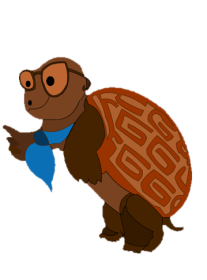 Дальневосточный морской заповедник
В 1978 году был создан первый 
в России морской заповедник .
Под охрану был взят большой участок моря вместе со всеми
 его обитателями . Место отличается удивительно богатым подводным миром. Рыб там более 100 видов. В состав заповедника входит также большой участок побережья 
и 12 островов с богатым растительным и животным миром.
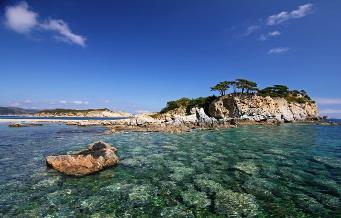 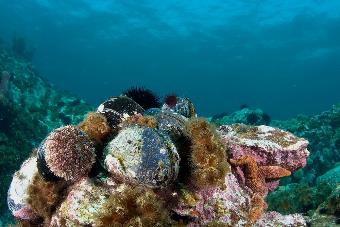 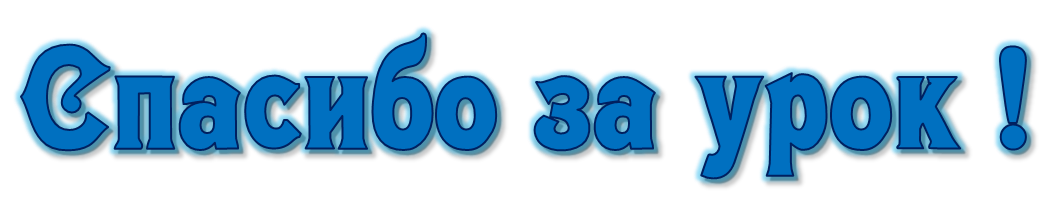 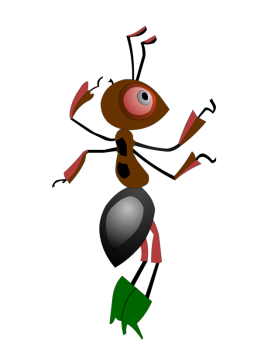 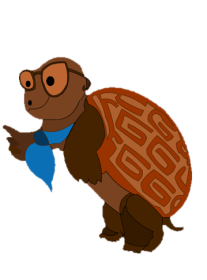